Shapes word search!
A	G	S	S	G	B	X	M	T	Y	S	DC	K	T	H	F	V	I	E	Q	H	Q	G
I	B	A	U	T	G	C	N	B	E	U	H
R	T	R	I	A	N	G	L	E	A	A	M
C	T	U	O	E	K	B	C	Z	R	R	LL	W	V	Y	B	E	Z	X	Y 	T	E	M
E	D	F	R	E	C	T	A	N	G	L	E
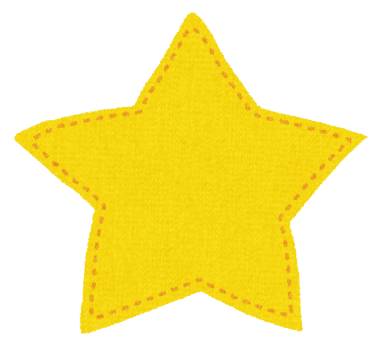 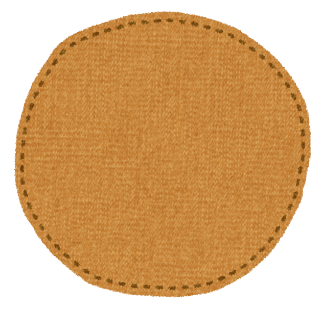 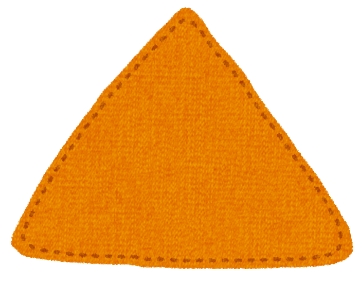 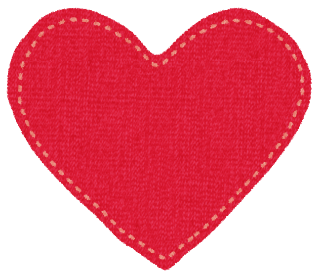 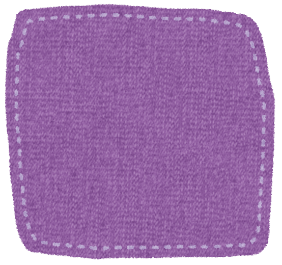 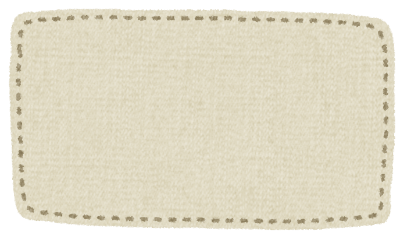 TRIANGLE	 SQUARE	RECTANGLE	CIRCLE	STAR 		HEART
Shapes word search!
A	G	S	S	G	B	X	M	T	Y	S	DC	K	T	H	F	V	I	E	Q	H	Q	G
I	B	A	U	T	G	C	N	B	E	U	H
R	T	R	I	A	N	G	L	E	A	A	M
C	T	U	O	E	K	B	C	Z	R	R	LL	W	V	Y	B	E	Z	X	Y	T	E	M
E	D	F	R	E	C	T	A	N	G	L	E
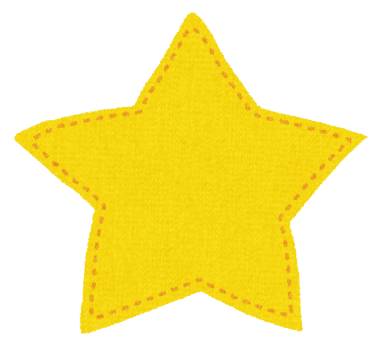 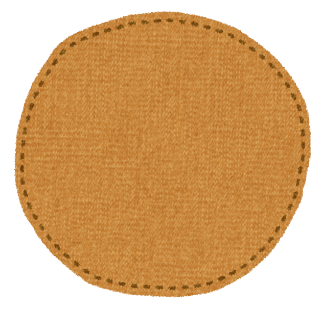 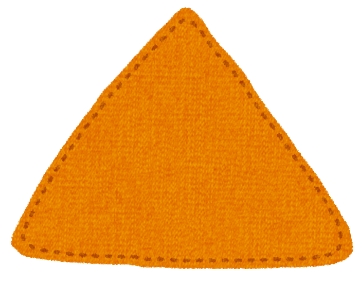 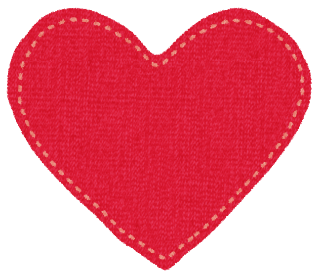 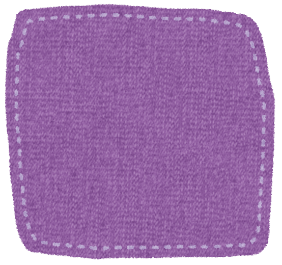 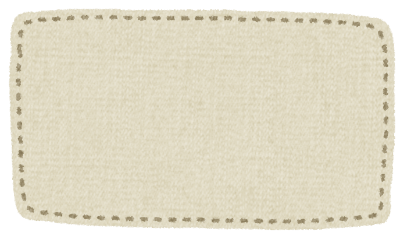 TRIANGLE	 SQUARE	RECTANGLE	 	CIRCLE	STAR 		HEART